Big Data Architektúrák és Elemző Módszerek 8.EAOsztályozás – SVM, Naive Bayes, Ensemble methods
Laki Sándor, PhD
Információs Rendszerek Tanszék
ELTE Eötvös Loránd Tudományegyetem
Web: http://lakis.web.elte.hu
Support Vector Machine (SVM)
Reminder: ClassificationFrom scatter plot to decision surface
Which one is the best?
Why?
soaring
Intensity
light
Tempo
fast
relaxed
Support Vector Machine
soaring
Intensity
Maximizes distance to the nearest points
called MARGIN
light
Tempo
fast
relaxed
And in this case???
Which line does maximize the margin?
soaring
Intensity
light
Tempo
fast
relaxed
And in this case???
Which line does maximize the margin?
soaring
Intensity
light
Tempo
fast
relaxed
And now???
Which line does maximize the margin?
soaring
Intensity
light
Tempo
fast
relaxed
And now???Outliers
Which line does maximize the margin?
soaring
Intensity
light
Tempo
fast
relaxed
Will SVM work?
Y
X
X
SVM
Label
Y
And now?
Y
X
X
SVM
Label
Y
X2+Y2
And now?
Z
X
X
SVM
Label
Y
Z=X2+Y2
Applying a kernel for transforming the data
KERNEL
X, Y
Not separable
X1, X2, X3, X4, X5…
Separable
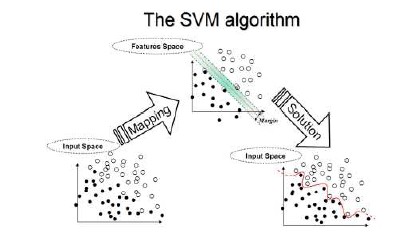 NO SOLUTION
No linear separator
SOLUTION
Linearly separable
SVM in sklearn
http://scikit-learn.org/stable/modules/svm.html
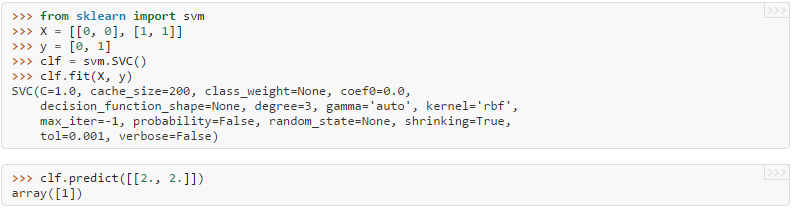 Parameters in Machine Learning
Arguments passed when you CREATE your model
Before fitting
After that it does not change

We have seen it for DT
Max. depth
Min. samples, etc.
Criteria: Entropy vs GINI
Parameters for SVM
http://scikit-learn.org/stable/modules/generated/sklearn.svm.SVC.html#sklearn.svm.SVC

Kernel – The kernel function used
Predefined kernels
You can use your own
http://scikit-learn.org/stable/modules/svm.html#svm-kernels

C – penalty parameter

Gamma – Kernel coefficient for some kernels

Proper choice of C and gamma is critical to the SVM’s performance.
Read more about tuning your SVM: https://neerajkumar.org/writings/svm/
Parameter C
Controls tradeoff between smooth decision boundary and classifying training points correctly
Large C = more training points correct
VS
Overfitting
Avoid overfitting!!!
Wrong parameters may lead to overfitting
Both kernel, gamma and C
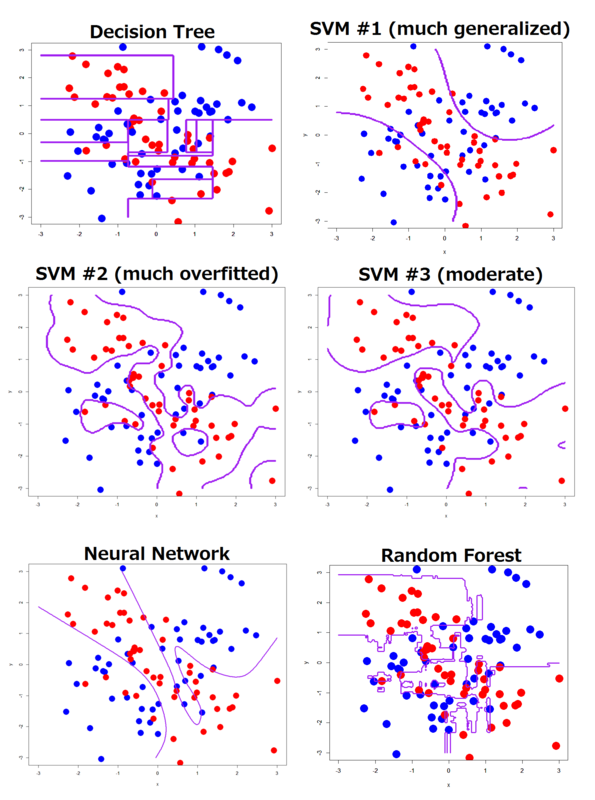 SVM algorithm
Interested?

Read more about it: 
https://www.kdnuggets.com/2020/03/machine-learning-algorithm-svm-explained.html
Naive Bayes
Example
In general: 
P( having cancer ) = P(C) = 0.01
There is a new test
90% it is positive if you have C
90% it is negative if you don’t have C
Question:
Test is positive
What is the probability of having C?
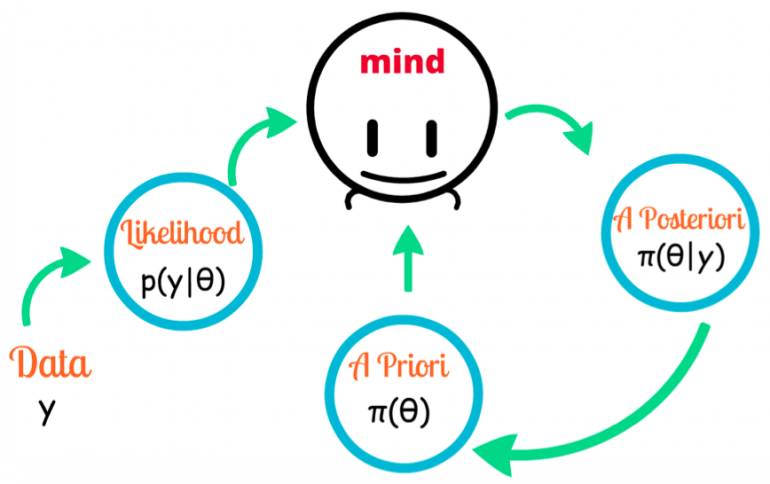 Example
All people
C+pos
C
What is the probability that someone with a positive cancer test actually has the disease?
No C + neg.
Pos + no C
Pos
[Speaker Notes: 8% lesz. 
1%-nak van rákja -> az 1% esetén 90%-ban pozitív a teszt => 0.009* minden ember
99%-nak nincs rákja -> 10% esély van hogy pozitív a teszt => 0.099* minden ember
0.099 + 0.009 = 0.108
0.009/0.108 =0.0833 azaz 8%]
Bayes rule
Prior probability
+
Test evidence
=
Posterior probability
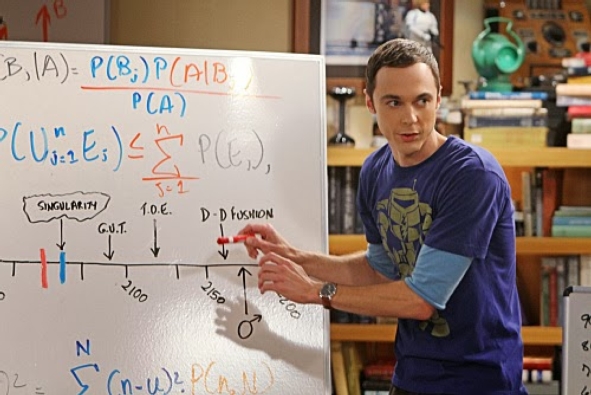 Bayes rule
Prior probability
x
Test evidence
=
Posterior probability
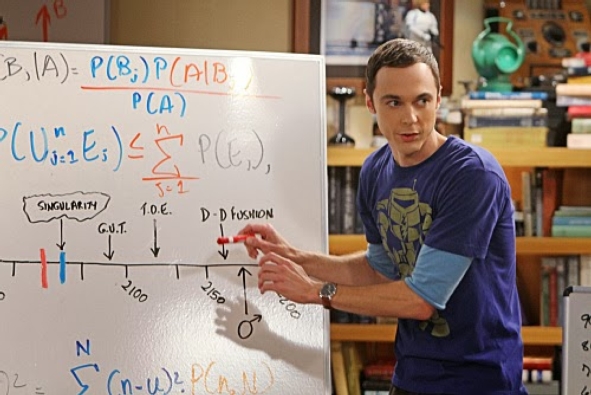 Example
Prior
P(C) = 0.01 and thus P(no C) = 0.99
P(Pos|C) = 0.9
P(Neg|no C) = 0.9 and thus P(Pos|no C) = 0.1

Joint prob.
P(C, Pos) = P(C)*P(Pos|C) = ??? 
P(no C, Pos) = ???

Normalizer
P(Pos) = P(C, Pos) + P(no C, Pos) = ???

Posterior
P(C|Pos) = P(C,Pos)/P(Pos) = ???
P(no C|Pos) = ???
[Speaker Notes: P(C|Pos) = 0.009
P(no C|Pos) = 0.099]
Example
Prior
P(C) = 0.01 and thus P(no C) = 0.99
P(Pos|C) = 0.9
P(Neg|no C) = 0.9 and thus P(Pos|no C) = 0.1

Joint prob.
P(C, Pos) = P(C)*P(Pos|C) = 0.01*0.9 = 0.009 
P(no C, Pos) = P(no C)*P(Pos|no C) = 0.99*0.1 = 0.099

Normalizer
P(Pos) = P(C, Pos) + P(no C, Pos) = ???

Posterior
P(C|Pos) = P(C,Pos)/P(Pos) = ???
P(no C|Pos) = ???
[Speaker Notes: P(C|Pos) = 0.009
P(no C|Pos) = 0.099]
Example
Prior
P(C) = 0.01 and thus P(no C) = 0.99
P(Pos|C) = 0.9
P(Neg|no C) = 0.9 and thus P(Pos|no C) = 0.1

Joint prob.
P(C, Pos) = P(C)*P(Pos|C) = 0.01*0.9 = 0.009 
P(no C, Pos) = P(no C)*P(Pos|no C) = 0.99*0.1 = 0.099

Normalizer
P(Pos)  = ???

Posterior
P(C|Pos) = P(C,Pos)/P(Pos) = ???
P(no C|Pos) = ???
[Speaker Notes: P(C|Pos) = 0.009
P(no C|Pos) = 0.099]
Example
Prior
P(C) = 0.01 and thus P(no C) = 0.99
P(Pos|C) = 0.9
P(Neg|no C) = 0.9 and thus P(Pos|no C) = 0.1

Joint prob.
P(C, Pos) = P(C)*P(Pos|C) = 0.01*0.9 = 0.009 
P(no C, Pos) = P(no C)*P(Pos|no C) = 0.99*0.1 = 0.099

Normalizer
P(Pos) = P(C, Pos) + P(no C, Pos) = 0.108

Posterior
P(C|Pos) = P(C,Pos)/P(Pos) = ???
P(no C|Pos) = ???
[Speaker Notes: P(C|Pos) = 0.009
P(no C|Pos) = 0.099]
Example
Prior
P(C) = 0.01 and thus P(no C) = 0.99
P(Pos|C) = 0.9
P(Neg|no C) = 0.9 and thus P(Pos|no C) = 0.1

Joint prob.
P(C, Pos) = P(C)*P(Pos|C) = 0.01*0.9 = 0.009 
P(no C, Pos) = P(no C)*P(Pos|no C) = 0.99*0.1 = 0.099

Normalizer
P(Pos) = P(C, Pos) + P(no C, Pos) = 0.108

Posterior
P(C|Pos) = ???
P(no C|Pos) = ???
= 1.0
[Speaker Notes: P(C|Pos) = 0.009
P(no C|Pos) = 0.099]
Example
Prior
P(C) = 0.01 and thus P(no C) = 0.99
P(Pos|C) = 0.9
P(Neg|no C) = 0.9 and thus P(Pos|no C) = 0.1

Joint prob.
P(C, Pos) = P(C)*P(Pos|C) = 0.01*0.9 = 0.009 
P(no C, Pos) = P(no C)*P(Pos|no C) = 0.99*0.1 = 0.099

Normalizer
P(Pos) = P(C, Pos) + P(no C, Pos) = 0.108

Posterior
P(C|Pos) = P(C,Pos)/P(Pos) = 0.08
P(no C|Pos) = 0.92
= 1.0
[Speaker Notes: P(C|Pos) = 0.009
P(no C|Pos) = 0.099]
Example
Prior
P(C) = 0.01 and thus P(no C) = 0.99
P(Pos|C) = 0.9
P(Neg|no C) = 0.9 and thus P(Pos|no C) = 0.1

Joint prob.
P(C, Pos) = P(C)*P(Pos|C) = ???
P(no C, Pos) = P(no C)*P(Pos|no C) = ???

Normalizer
P(Pos) = P(C, Pos) + P(no C, Pos) = ???

Posterior
P(C|Pos) = P(C,Pos)/P(Pos) = ???
P(no C|Pos) = ???
= 1.0
[Speaker Notes: P(C|Pos) = 0.009
P(no C|Pos) = 0.099]
Bayes rule
Bayes rule for classification
Text learning
P(Bob)=P(Jen)=0.5
Jen
Bob
0.1
0.5
0.3
0.1
0.2
0.8
LIFE
LIFE
LOVE
LOVE
DEAL
DEAL
Who said: Love life!
Bayes rule for classification
Text learning
P(Bob)=P(Jen)=0.5
Jen
Bob
0.1
0.5
0.3
0.1
0.2
0.8
LIFE
LIFE
LOVE
LOVE
DEAL
DEAL
Who said: Love life!
Jen
Bayes rule for classification
Text learning
P(Bob)=P(Jen)=0.5
Jen
Bob
0.1
0.5
0.3
0.1
0.2
0.8
LIFE
LIFE
LOVE
LOVE
DEAL
DEAL
LIFE DEAL
Bob: 0.1*0.8*0.5 = 0.04
Jen: 0.3*0.2*0.5 = 0.03
Bayes rule for classification
Text learning
P(Bob)=P(Jen)=0.5
Jen
Bob
0.1
0.5
0.3
0.1
0.2
0.8
LIFE
LIFE
LOVE
LOVE
DEAL
DEAL
LIFE DEAL
Bob: 0.1*0.8*0.5 = 0.04
Jen: 0.3*0.2*0.5 = 0.03
P(Bob | „LIFE DEAL”) = ???
P(Jen | „LIFE DEAL”) = ???
Bayes rule for classification
Text learning
P(Bob)=P(Jen)=0.5
Jen
Bob
0.1
0.5
0.3
0.1
0.2
0.8
LIFE
LIFE
LOVE
LOVE
DEAL
DEAL
LIFE DEAL
Bob: 0.1*0.8*0.5 = 0.04
Jen: 0.3*0.2*0.5 = 0.03
P(Bob | „LIFE DEAL”) = P(Bob)*P(„LIFE DEAL” | Bob)/P(„LIFE DEAL”)=0.5*0.1*0.8/(0.04+0.03) 
P(Jen | „LIFE DEAL”) = P(Jen)*P(„LIFE DEAL” | Jen)/P(„LIFE DEAL”)=0.5*0.3*0.2/(0.04+0.03)
Why naive?
Words are taken into account

What about word order and text length?
These are not handled at all by the model…
Naive bayes in scikit learn
In general:
http://scikit-learn.org/stable/modules/naive_bayes.html



Gaussian Naive Bayes
http://scikit-learn.org/stable/modules/generated/sklearn.naive_bayes.GaussianNB.html#sklearn.naive_bayes.GaussianNB
Text representation
How to represent texts???
Bag of words
Dictionary
Bag of words
Nice

Very

Day

He

She

Love

Dog
1

0

1

0

0

0

0
1

2

1

0

0

0

0
1

0

2

0

0

1

0
Nice day
A very very nice day
Mr Day loves a nice day
Bag of words in sklearn
From sklearn.feature_extraction.text import CountVectorizer
vectorizer = CountVectorizer()
text = [string1, string2, …, stringN]
bag_of_words = vectorizer.fit_transform(text)

Check how it work!!!
Not all words are equally important
Some words contain more information than others
The, will, are, is, a, an, …
Day, love, like, physics, …
Stopwords – unimportant words that only carry minimal information
should be removed from the text
E.g. the, in, for, you, will, have, be, …

In python, use nltk package:
from nltk.corpus import stopwords
stop = stopwords.words('english')
Unique or not unique
The same word can be used in different forms




Stemmers apply a stemming function on all the words
Unresponsive
Response
Responsiveness
Responsivity
Respond
STEMMER
Respon
Stemming in python
Use NLTK package
Natural Language Processing ToolKit
http://www.nltk.org/howto/stem.html

from nltk.stem.snowball import SnowballStemmer

stemmer = SnowballStemmer(„english”)

stemmer.stem(„responsiveness”)
# will return repons
stemmer.stem(„responsivity”)
# will return respons
stemmer.stem(„unresponsive”)
# will return unrespons
Order of operations
1. stemming
2. removing stopwords
3. Text represenation
Bag-of-words
TfIdf
Representation
TF-IDF representation
More about text representation
Interested?

A gentle introduction
https://towardsdatascience.com/introduction-to-text-representations-for-language-processing-part-1-dc6e8068b8a4
Text classification
https://monkeylearn.com/text-classification/
Deep learning for text representation
https://medium.com/analytics-vidhya/deep-learning-techniques-for-text-representation-part-1-75c4ad4aa133
Ensemble methods
       
Training Data
Data1
Data m
Data2
       
Learner m
Learner2
Learner1
       
Model1
Model2
Model m
Final Model
Model Combiner
The ensemble concept
Build multiple models based on
Different training data
Different learning algorithms
Combine decisions of multiple models
E.g. using weighted voting
Idea
Combining multiple independent and diverse decisions
Each of them is at least more accurace than random guessing

Random errors cancel each other out
Correct decisions are reinforced

Real life examples
How many jelly beans in the jar?
Individual guess vs group average
Who Wants to be a Millionaire
Expert friend vs audience vote
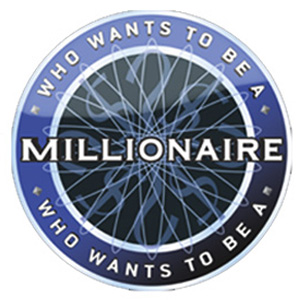 Homogenous case
Single learning algorithm trained on multiple training data
Data1 ≠ Data2 ≠  … ≠  Data m
Learner1 = Learner2 = … = Learner_m
Different methods for changind training data
Bagging: Resample training data - replicates
Boosting: Reweight training data
Decorate: Add artificial training data
Bagging
Ensembles by randomly resampling the training data (Brieman, 1996)

Given a training set of size n
Create m samples of size n by taking n examples from the original data with replacement

Combine the m resulting models 
by majority vote

Decreases error by decresing the variance in the results of unstable learners like DTs
Bagging
Sampling with replacement




Build a classifier on each bootstrap sample
Each example has probability 1/N being selected
For an example not being selected after N times, the probability is (1 – 1/N)N (when N is large, it is close to 1/e)
For an example being selected after N times, the probability is 1 – 1/e = 0.632
A bootstrap sample contains 63% of the original data
Boosting
An iterative procedure to adaptively change distribution of training data by focusing more on previously misclassified records
Initially, all N records are assigned equal weights
Unlike bagging, weights may change at the end of boosting round
The weigth of wrongly classified samples is increased
While for the correctly classified samples it is decreased
Boosting
Records that are wrongly classified will have their weights increased
Records that are classified correctly will have their weights decreased
Example 4 is hard to classify
 Its weight is increased, therefore it is more likely to be chosen again in subsequent rounds
Example: AdaBoost
Base classifiers: C1, C2, …, CT

Error rate:




Importance of a classifier:
Example: AdaBoost
Weight update:




Classification:
AdaBoost example
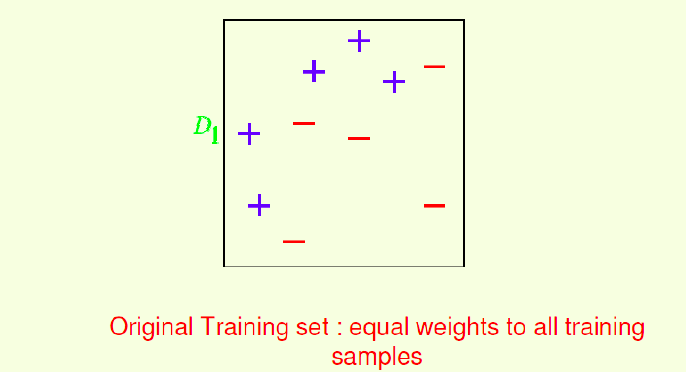 AdaBoost example
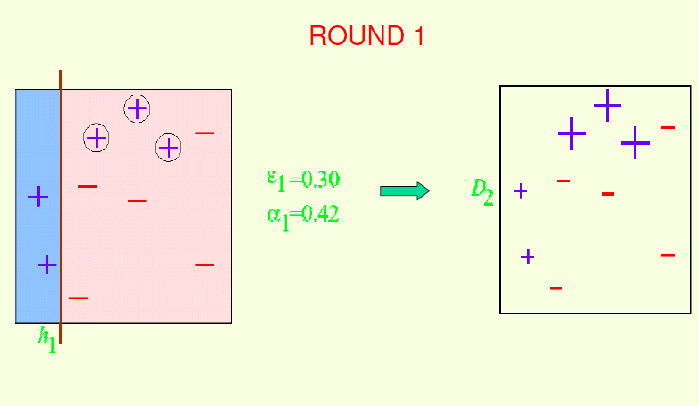 AdaBoost example
Compute the two values and the weight of the instances in Round 2
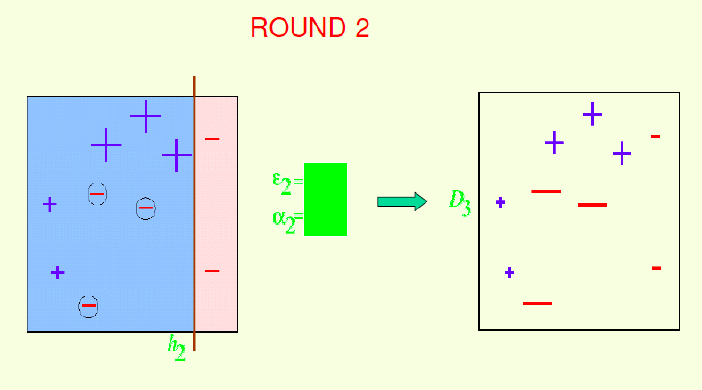 [Speaker Notes: E2=0.214
A2=0.65]
AdaBoost example
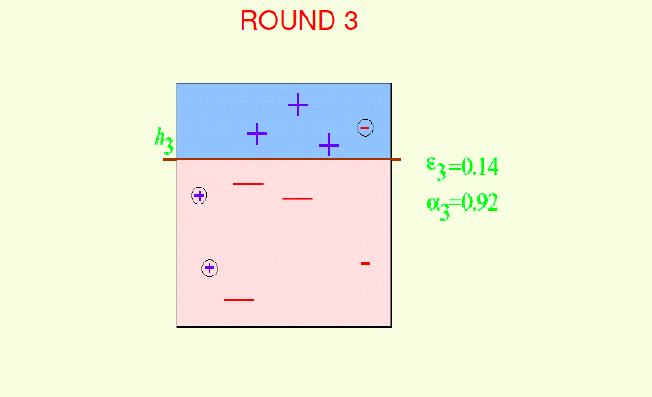 AdaBoost example
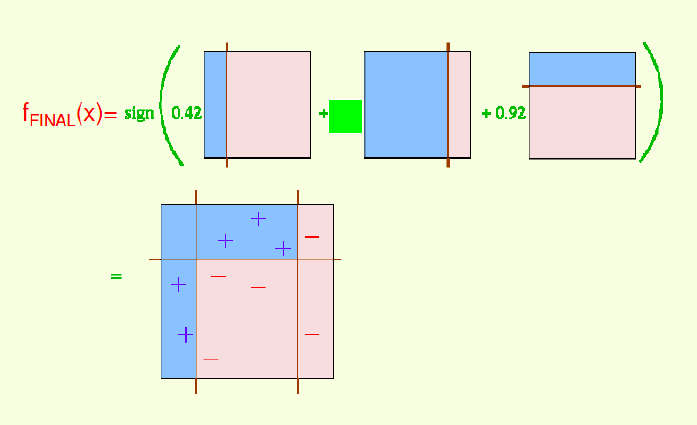 [Speaker Notes: A2=0.65]
Initial weights for each data point
Data points for training
Illustrating AdaBoost
Illustrating AdaBoost
How strong an AdaBoost classifier?
The training set error decreases exponentially with the number of Adaboost iterations T. Therefore, we can make the training set error arbitrarily small by running more iterations.


The generalization error (error on the parent distribution) decreases with the square root of the size of the training set. Therefore, we can make the generalization error arbitrarily small by increasing the size of the training set.
More readings
AdaBoost explained
https://towardsdatascience.com/adaboost-intuition-and-explanation-9c4e67034879

Or more deeply
https://www.cs.princeton.edu/courses/archive/spring18/cos511/scribe_notes/0312.pdf
GradientBoostingTree
The idea is similar to AdaBoost…
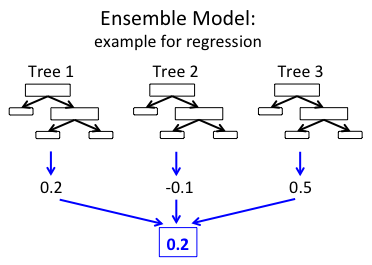